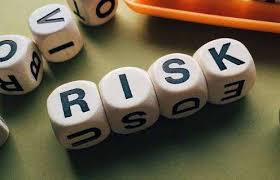 Risiko Spekulatif
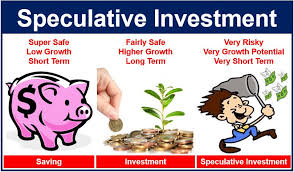 Definisi
Risiko spekulatif atau speculative risk adalah risiko yang jika diambil mungkin akan mengakibatkan diperolehnya keuntungan atau timbulnya kerugian. Semua risiko spekulatif diambil sebagai pilihan sadar dan tidak hanya diakibatkan oleh situasi yang tidak terkontrol.

hampir semua aktivitas investasi sebenarnya terkait dengan risiko spekulatif. Dalam investasi, kita bisa menilai risiko spekulatif investasi tertentu lebih tinggi atau lebih rendah dari alternatif investasi lainnya
Karakteristik Risiko Perubahan Tingkat Bunga
Perubahan tingkat bunga dapat mengakibatkan perusahaan mengalami dua risiko :

Risiko perubahan pendapatan : pendapatan bersih (hasil investasi dikurangi biaya) berubah, yaitu berkurang dari yang diharapkan.

Risiko perubahan nilai pasar : nilai pasar berubah karena perubahan tingkat bunga, yaitu berubah menjadi lebih kecil (turun nilainya).
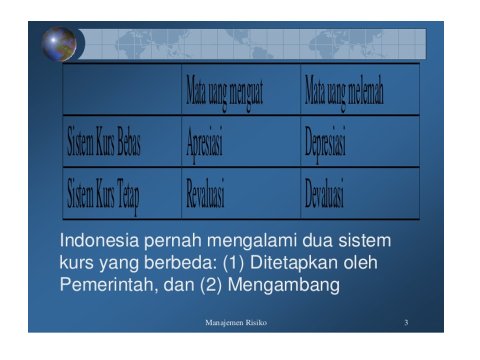 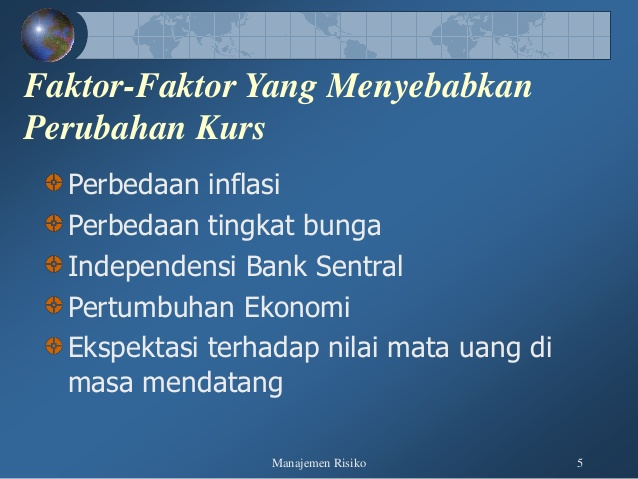 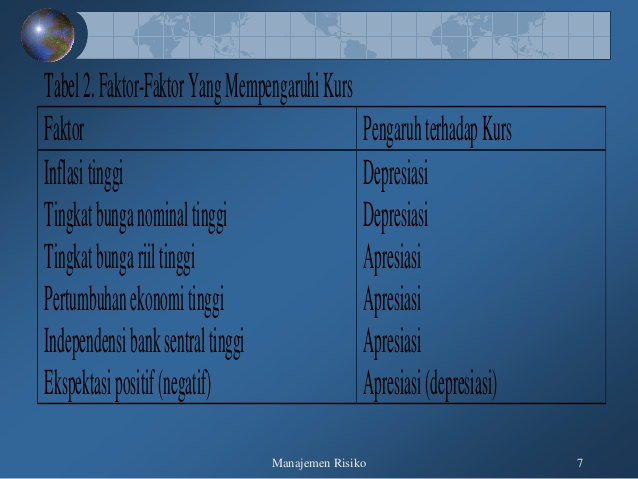 …
Risiko Perubahan Pendapatan
Risiko Penginvestasian Kembali
farlianto@uny.ac.id / 0811266750
Risiko Pendanaan Kembali
…
Risiko Perubahan Harga Pasar
Perubahan tingkat bunga bisa menyebabkan perubahan nilai pasar aset dan atau kewajiban yang dipegang perusahaan
…
farlianto@uny.ac.id / 0811266750
…
Risiko perubahan tingkat bunga!

Jika risiko tersebut tidak dikelola dengan baik, risiko tersebut bisa mengakibatkan kerugian yang signifikan bagi perusahaan (khususnya bank). Risiko perubahan tingkat bunga bisa mengakibatkan ketidakpastian pendapatan bunga dan ketidakpastian harga pasar. Ketidakpastian pendapatan bunga terjadi karena bunga investasi (pendapatan) atau bunga pendanaan (biaya) bisa berubah dengan arah yang tidak diharapkan, sehingga mengakibatkan kerugian. Ketidakpastian harga pasar terjadi karena perubahan bunga bisa mengakibatkan perubahan harga pasar, khususnya penurunan harga pasar (kerugian). Ada beberapa metode untuk mengukur perubahan tingkat bunga, yaitu :
…
Nilai pasar obligasi jangka panjang lebih sensitif terhadap perubahan tingkat bunga dibandingkan dengan nilai obligasi jangka pendek
…